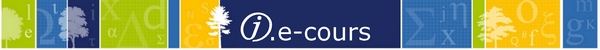 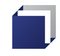 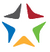 Description plus fine des thèses de doctorat(thèses sur travaux, jury et partenaires)
Le « J.e-cours » commence à 11h00, merci de votre patience…
Merci de désactiver votre micro :

 
 Repérer votre nom dans la liste (« moi »)
 Cliquer sur l’icône « Silence »
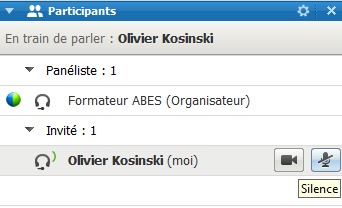 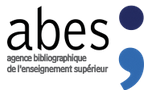 Plan
1.     Les  thèses sur travaux

	Définition, consignes de traitement dans le Sudoc, mise à jour des exports STAR vers le Sudoc

2.     Le jury et les partenaires de recherche

	Problématique, nouveautés et recommandations


votre formateur : Isabelle Mauger-Perez
L’ « écosystème thèses » géré par l’ABES
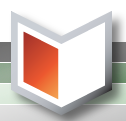 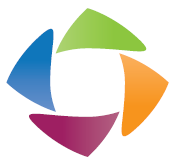 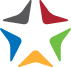 Production
- - - - - - - - - - - - -
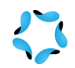 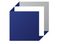 Consultation
Définition
Les thèses sur travaux
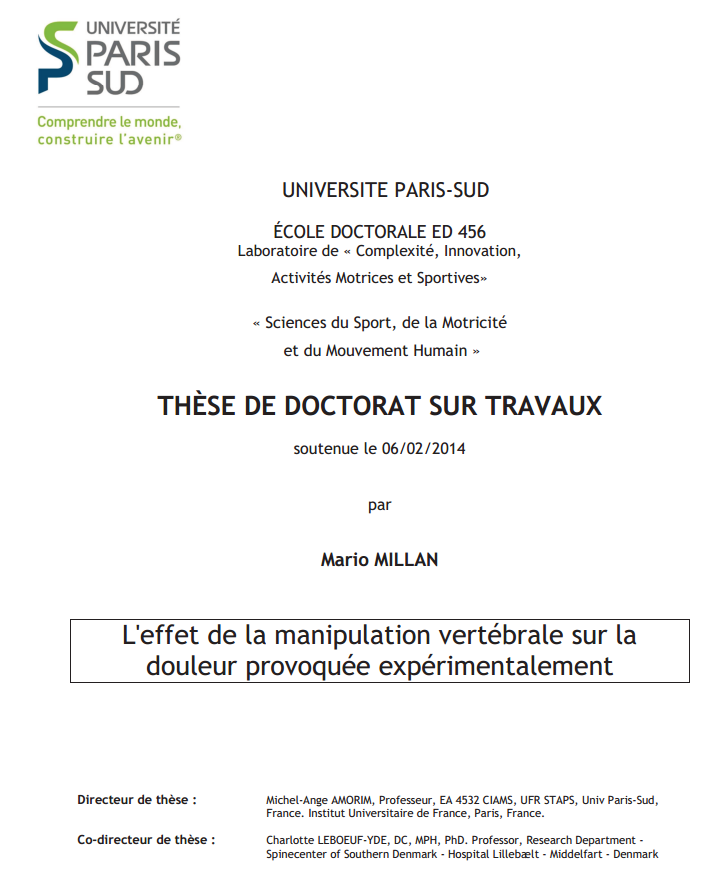 http://www.theses.fr/2014PA113001/document
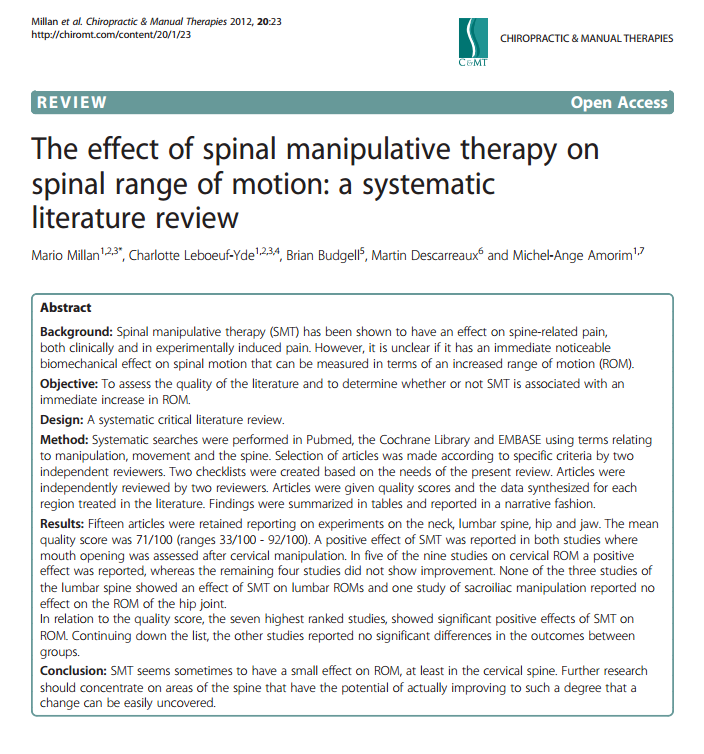 p. 127 de la thèse : un article qui a notamment pour auteur Mario MILAN et publié dans la revue Chiropractic & Manual Therapies
Une thèse sur travaux est une thèse constituée en partie d'articles ou d'extraits de monographies auquel le doctorant a participé avant la soutenance de sa thèse. La thèse est alors la compilation structurée et commentée de publications effectuées en amont.
Aucun texte officiel ne définit clairement ce qu'est une thèse sur travaux. L’interprétation de la thèse sur travaux est variable d’un établissement à l’autre.
Un seul travaux suffit-il pour considérer qu’il s’agit d’une thèse sur travaux ?
Les thèses sur travauxet le modèle FRBR
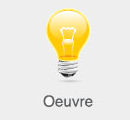 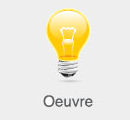 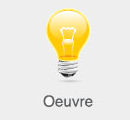 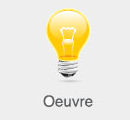 la thèse
les travaux
Des relations entre ces œuvres :
 la thèse cite les travaux
 l’auteur de la thèse est souvent un des auteurs des travaux
Consignes de traitement dans le Sudoc
Les thèses sur travaux
Avant les consignes d’octobre 2014
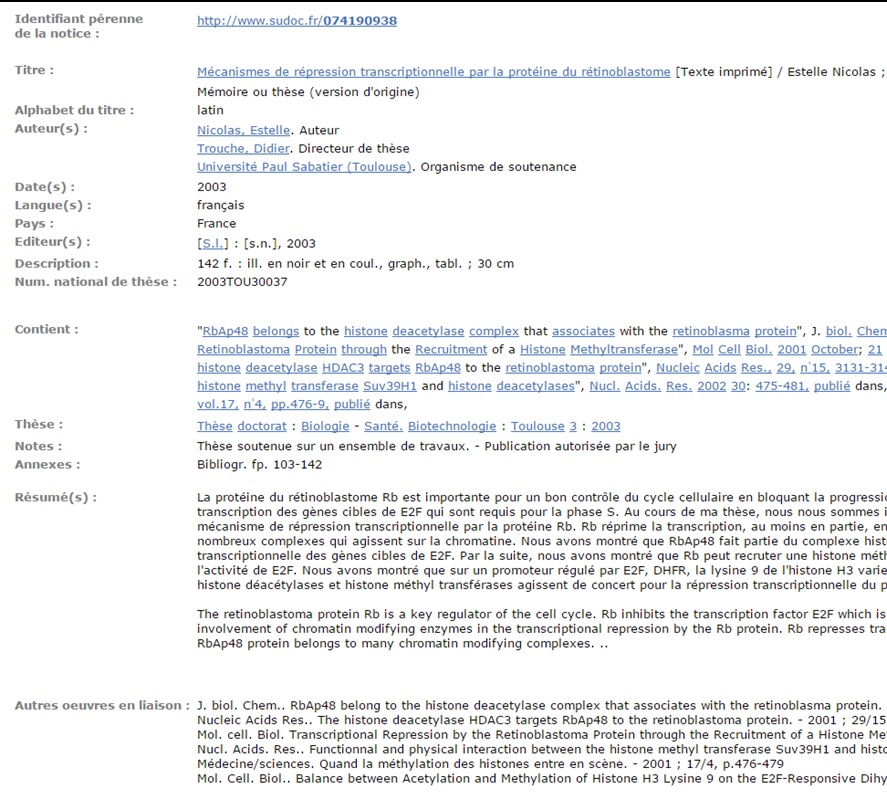 Une note de dépouillement 327
comprenant plusieurs $a
300$a
Note générale
Plusieurs 463$t et/ou 488$t Liens vers d’autres documents
[Speaker Notes: Une note générale 300$aThèse soutenue sur un ensemble de travaux
Une note de dépouillement 327$a pour citer les titres des travaux et en donner une description succincte
Pour les travaux cités en 327 et qui ont été publiés une zone 488 avec un lien si les travaux ont été catalogués de manière autonome ou une 488$t
Pour les travaux cités en 327 et qui n’ont pas été publiés une zone 463$t]
Pourquoi de nouvelles consignes ?
Dans le cadre de la préparation du Sudoc pour les FRBR (consignes FRBR de février 2013), les zones de notes sont délaissées au profit de points d’accès titre en 4XX.

Besoin de s’appuyer sur une description structurée pour démêler les différentes œuvres FRBR et qualifier leurs relations.
[Speaker Notes: Les précédentes consignes avaient pour but d’identifier sommairement les travaux dans une note de dépouillement.]
Nouvelles consignes (octobre 2014) : ce qu’il ne faut plus faire
NE PLUS UTILISER
la zone de note 300$aThèse soutenue sur un ensemble de travaux
la note de dépouillement 327$a
la zone de lien 463

en cas de travaux non décrits de façon autonome dans le Sudoc, ne plus se contenter de mentionner uniquement le titre en 488
Nouvelles consignes (octobre 2014) : ce qu’il faut faire
UTILISER
la zone de note 311$aThèse soutenue sur un ensemble de travaux
la zone 488
en cas de travaux publiés et catalogués, faire un lien
en cas de travaux non publiés, indiquer en respectant l’ordre des sous-zones
$t contenant le titre du document,
$f pour la mention de responsabilité principale (Prénom Nom, Prénom Nom, Prénom Nom...)
$n avec la valeur (entre crochets) [non publié]
un $p pour la collation, pour les travaux non publiés
Après les consignes d’octobre 2014
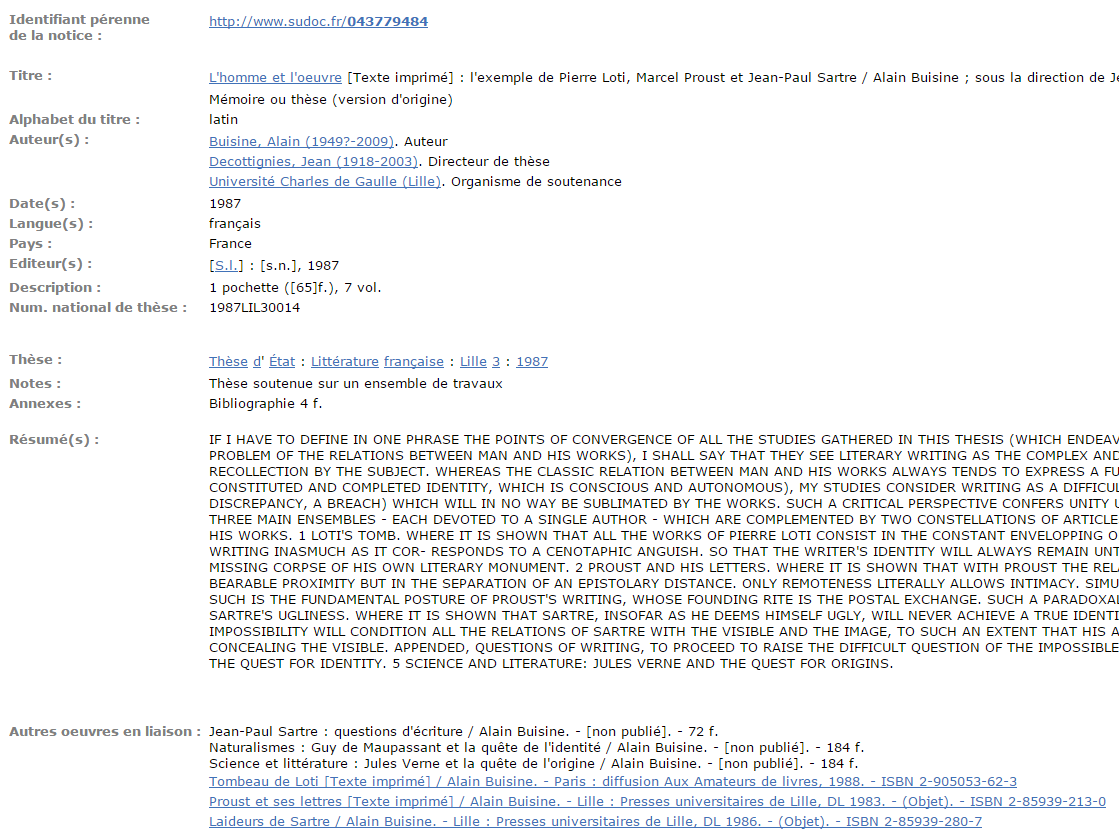 311$a
Plusieurs 488 avec $t
$f
$n
$p
ou des liens
[Speaker Notes: http://www.sudoc.fr/043779484
Exemple modèle dans le GM]
Mise à jour des exports STAR -> Sudoc
Les thèses sur travaux
La saisie des travaux dans STAR
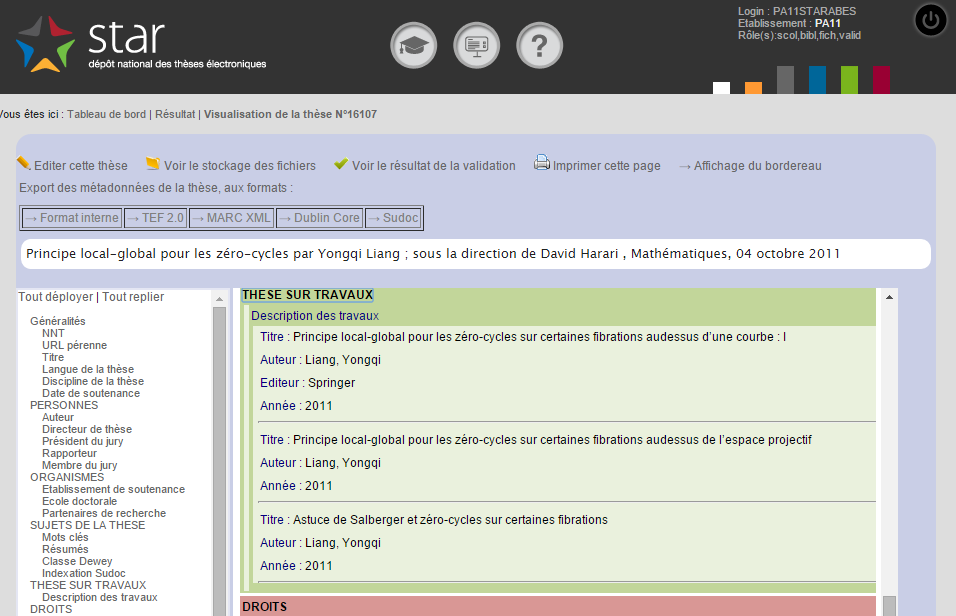 La transformation des métadonnées TEF pour envoi au Sudoc
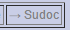 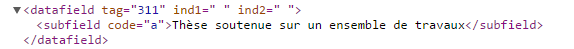 …
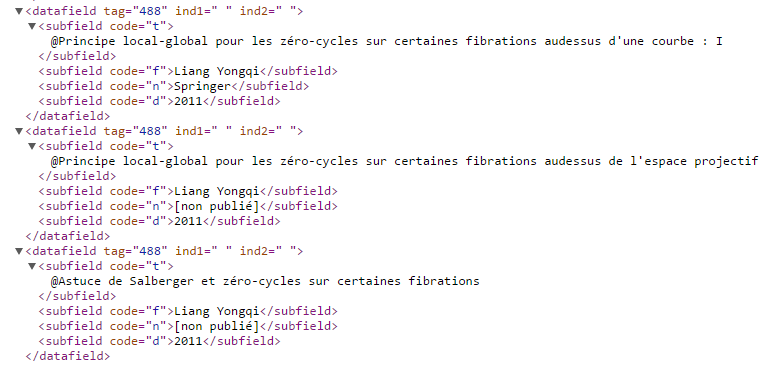 Une scorie reste : le programme d’import de notices en provenance de STAR dans le Sudoc n’est pas capable de supprimer les zones 300 et 327 qui ont été générées précédemment.

L’ABES doit programmer une opération de modification de masse dans les prochains mois pour supprimer ces zones.
[Speaker Notes: Bémol : l'export STAR > Sudoc ne peut générer que des 488 avec $t $f $n sans les liens (l'XSLT ne sait pas le faire) et sans $p (le champ n'existe pas dans STAR).]
Des questions sur les thèses sur travaux ?
[Speaker Notes: Renvoyer à Sucat]
Problématique
La description du jury et des partenaires de recherche
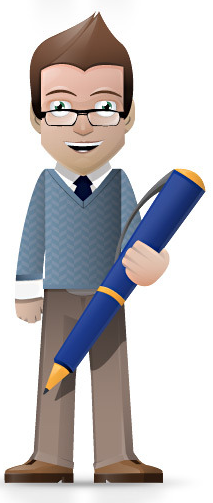 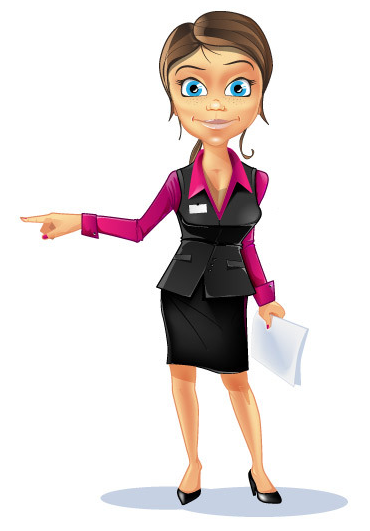 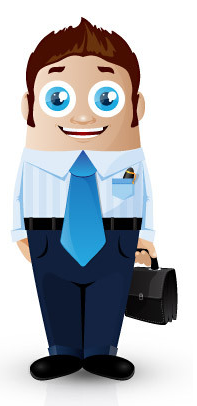 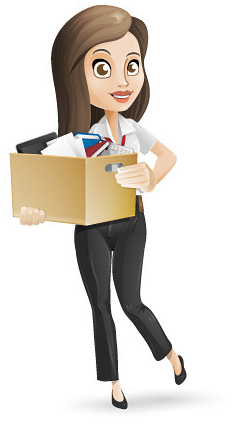 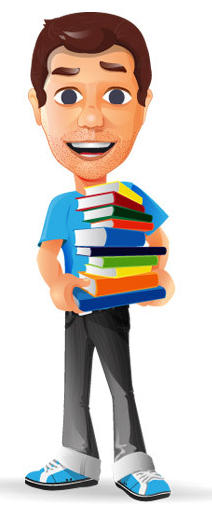 Les rapporteurs
Les directeurs de thèse
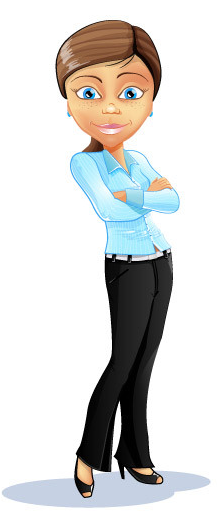 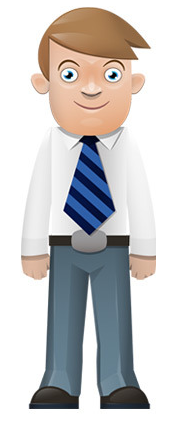 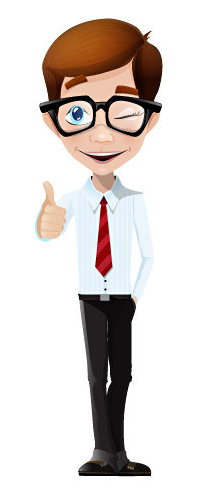 Le  doctorant / docteur
Le président du jury
Les membres du jury
Pourquoi décrire toutes les personnes en relation avec le docteur ?
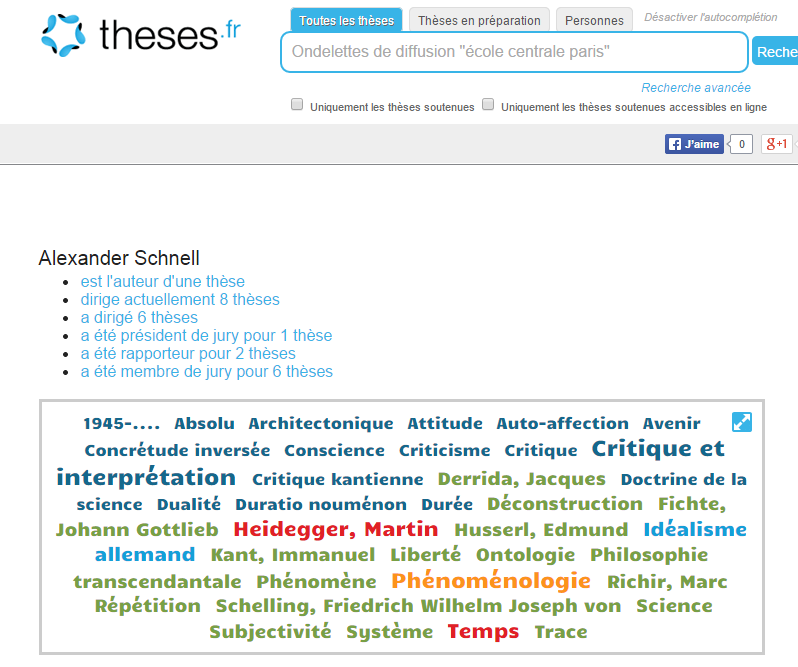 Et les organismes ?
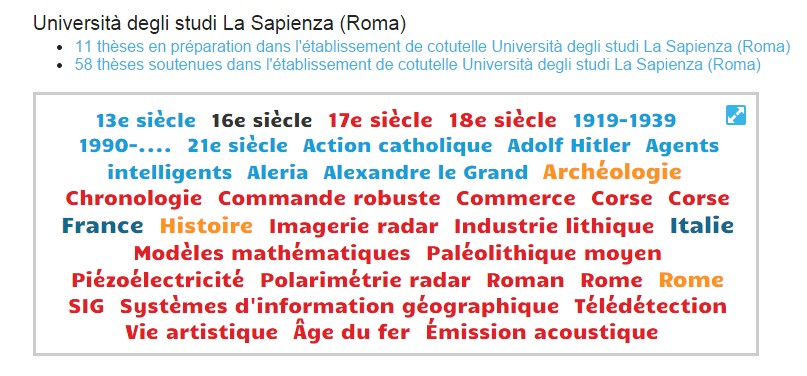 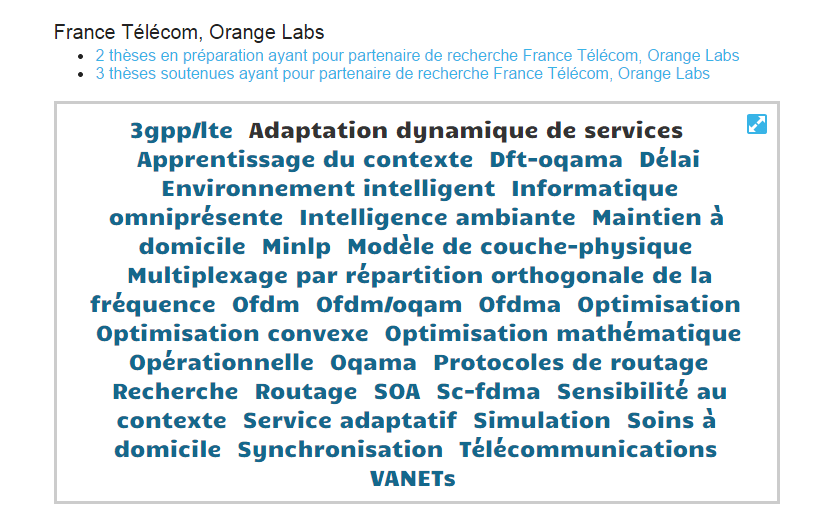 [Speaker Notes: Sapienza : http://www.theses.fr/026430711
Oranage Labs : http://www.theses.fr/123277019]
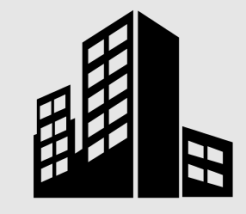 Laboratoire
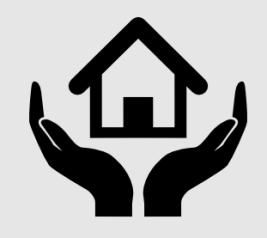 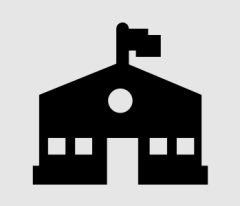 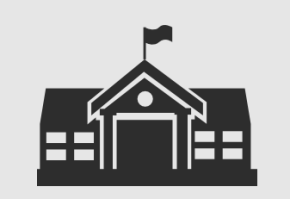 Établissement de soutenance
Établissement de cotutelle
Fondation
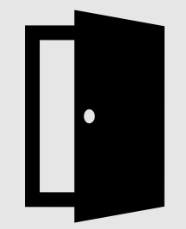 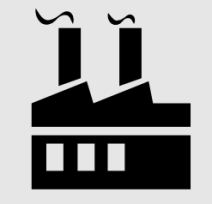 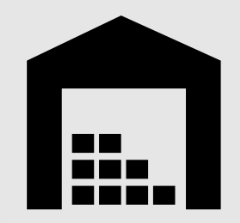 Ecole doctorale
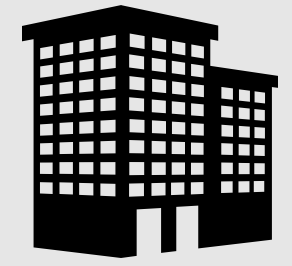 Entreprise
Autre partenaire
Equipe de recherche
Définitions
Cf. recommandation TEF (thèses électroniques françaises) en 2006 = http://www.abes.fr/abes/documents/tef/recommandation/index.html
Définitions reprises dans le Guide méthodologique du Sudoc (Table des codes de fonction applicables en sous-zone $4 du bloc 7XX bibliographique) = http://documentation.abes.fr/sudoc/formats/unmb/DonneesCodees/CodesFonctions.htm
Le problème jusqu’en octobre 2014
La description du jury et des partenaires de recherche
Jusqu’en octobre 2014, disparité de traitement selon les applications
Les personnes en lien avec la thèse pouvaient être décrites finement dans STEP et dans STAR grâce à la granularité du modèle de données TEF (thèses électroniques françaises).

Dans le Sudoc, avec l’outil WinIBW, les codes de fonction Unimarc standard (3e édition anglaise, 6e édition française) étaient utilisables mais ne couvraient pas tous les besoins.
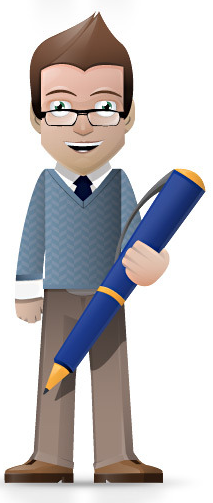 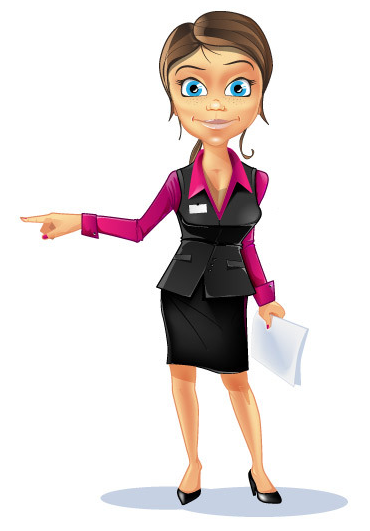 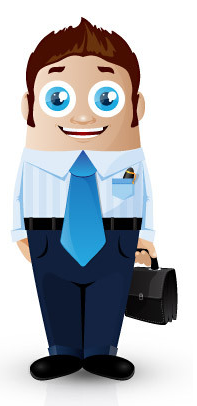 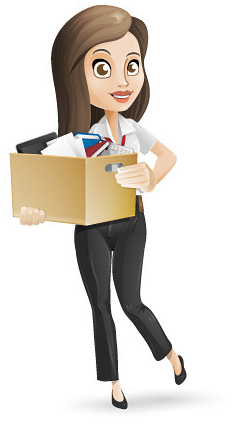 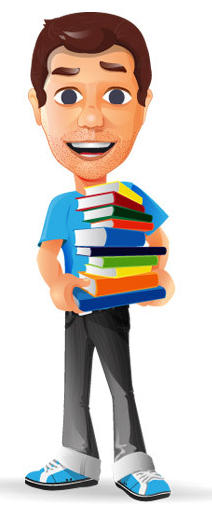 Les rapporteurs
Les directeurs de thèse
<tef:rapporteur>
<tef:directeurThese>
Impossible dans le Sudoc
$4727
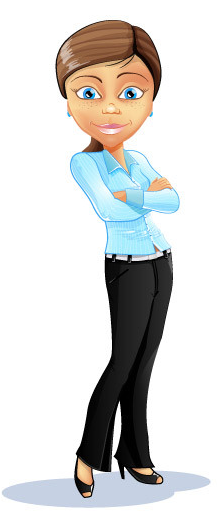 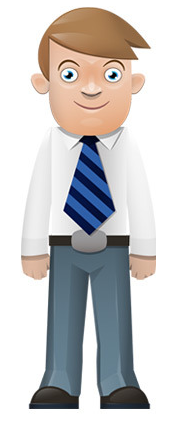 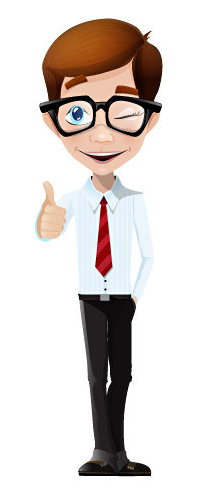 Le  doctorant / docteur
<tef:auteur>
$4070
Le président du jury
Les membres du jury
<tef:presidentJury>
<tef:membreJury>
Impossible dans le Sudoc
$4555
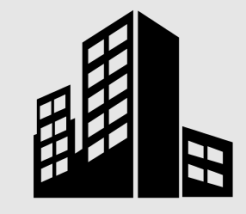 Laboratoire
<tef:partenaireRecherche type="laboratoire">
second <tef:thesis.degree.grantor>
Impossible dans le Sudoc
Second $4295
<tef:thesis.degree.grantor>
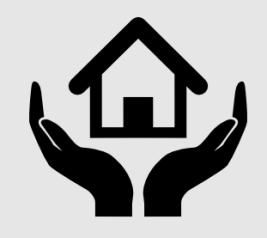 $4295
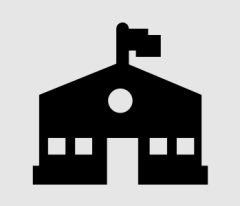 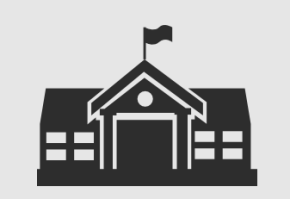 Établissement de soutenance
Établissement de cotutelle
Fondation
<tef:partenaireRecherche type="equipeRecherche">
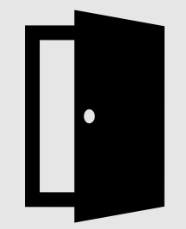 <tef:partenaireRecherche type="fondation">
Impossible dans le Sudoc
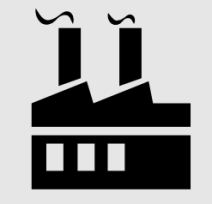 Impossible dans le Sudoc
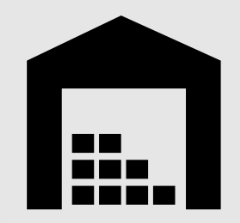 Ecole doctorale
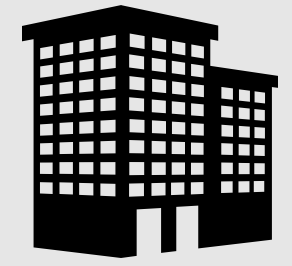 Entreprise
<tef:ecoleDoctorale>
Autre partenaire
Impossible dans le Sudoc
<tef:partenaireRecherche type="entreprise">
<tef:partenaireRecherche type="autreType">
Impossible dans le Sudoc
Equipe de recherche
Impossible dans le Sudoc
Les nouveaux codes de fonction
La description du jury et des partenaires de recherche
De nouveaux codes de fonction
=> Création en octobre 2014 de nouveaux codes de fonction pour les besoins du Sudoc
Codes propres aux thèses soutenues en France à utiliser dans WinIBW
956 président du jury
958 rapporteur de la thèse
995 organisme de cotutelle
996 école doctorale
981 laboratoire
982 entreprise
983 fondation
984 équipe de recherche
985 autre partenaire
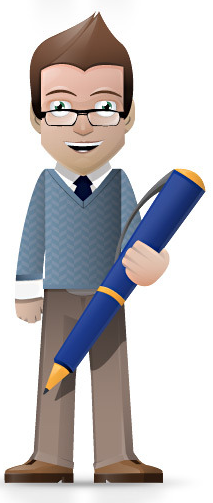 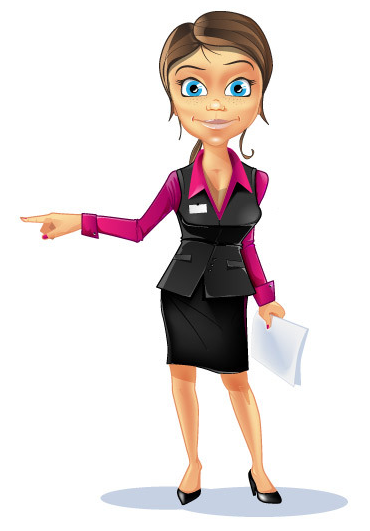 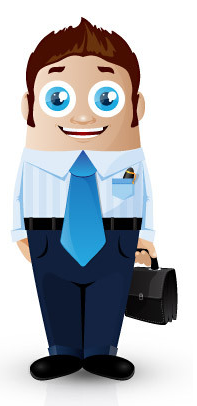 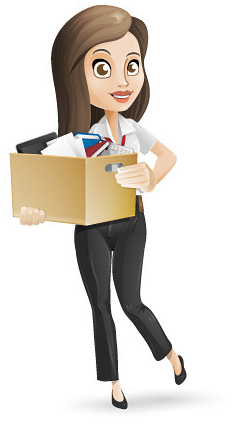 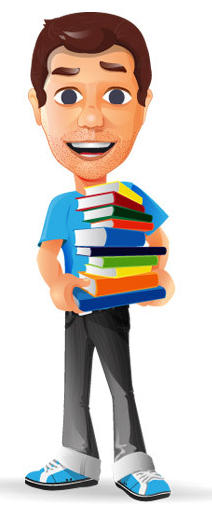 Les rapporteurs
Les directeurs de thèse
<tef:rapporteur>
<tef:directeurThese>
$4958
$4727
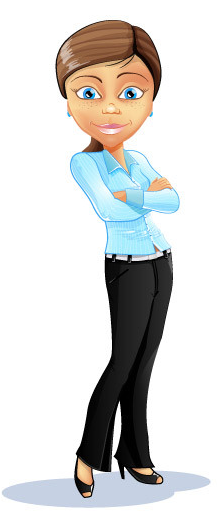 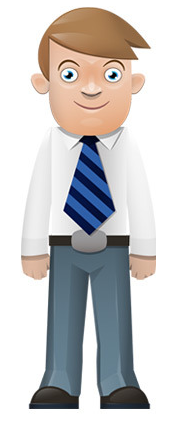 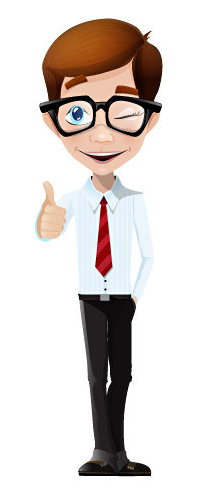 Le  doctorant / docteur
<tef:auteur>
$4070
Le président du jury
Les membres du jury
<tef:presidentJury>
<tef:membreJury>
$4956
$4555
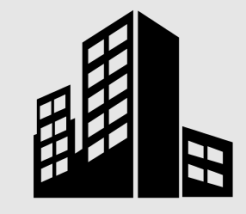 Laboratoire
<tef:partenaireRecherche type="laboratoire">
second <tef:thesis.degree.grantor>
$4981
$4995
<tef:thesis.degree.grantor>
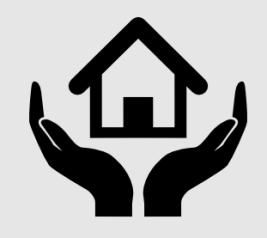 $4295
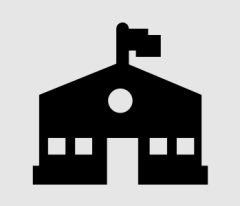 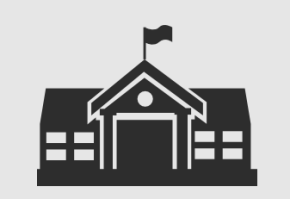 Établissement de soutenance
Établissement de cotutelle
Fondation
<tef:partenaireRecherche type="equipeRecherche">
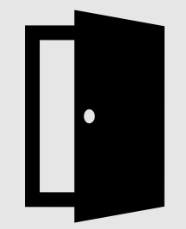 <tef:partenaireRecherche type="fondation">
$4984
$4983
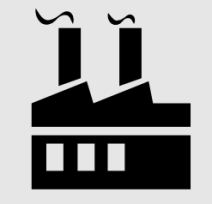 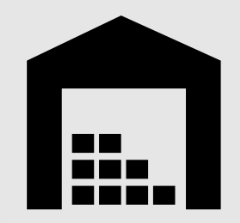 Ecole doctorale
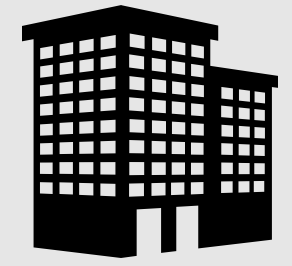 Entreprise
<tef:ecoleDoctorale>
Autre partenaire
$4996
<tef:partenaireRecherche type="entreprise">
<tef:partenaireRecherche type="autreType">
Equipe de recherche
$4982
$4985
Recommandations
La description du jury et des partenaires de recherche
Reprise des données Sudoc
Toute notice produite dans WinIBW doit avoir au moins une 712 avec un lien à l’établissement de soutenance (et non à la faculté) et un code 295
Créer les notices d’autorité
Corriger les notices bibliographiques
établissement de cotutelle : mettre le code 995 au lieu de 295
laboratoires : mettre le code 981 au lieu du code 295
facultés : mettre le code 985 au lieu de 295
Corrections à faire au fil de l’eau
Récapitulatif des consignes de saisie pour les personnes
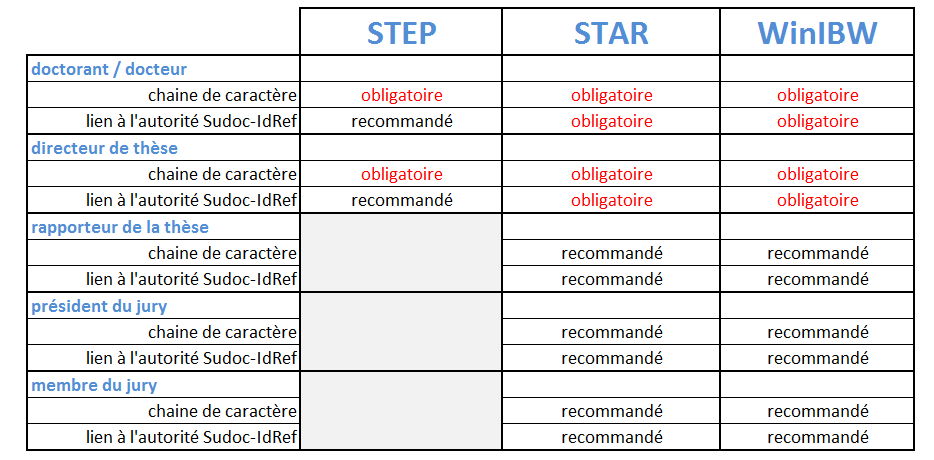 [Speaker Notes: Dans STEP : Obligation de saisie de la chaine de caractère pour le docteur et le(s) directeurs de thèse. L’ABES incite fortement les établissements à rechercher systématiquement le lien aux notices d’autorité existantes.
Dans STAR : Obligation de saisie et de lien pour le docteur et le(s) directeurs de thèse. Possibilité de saisie pour les autres personnes
L’ABES incite fortement les établissements :
 à saisir toutes les personnes
 à rechercher systématiquement le lien aux notices d’autorité existantes.
À créer systématiquement les notices d’autorité du docteur et du directeur de thèse 
Dans WinIBW : à la validation de la notice, contrôle de présence du code de fonction. Et  pour versement correct dans theses.fr, contrôle de présence de la chaine de caractère pour le docteur et le(s) directeurs de thèse
	L’ABES incite fortement les établissements à rechercher systématiquement le lien aux notices d’autorité existantes et à les créer.]
Récapitulatif des consignes de saisie pour les organismes
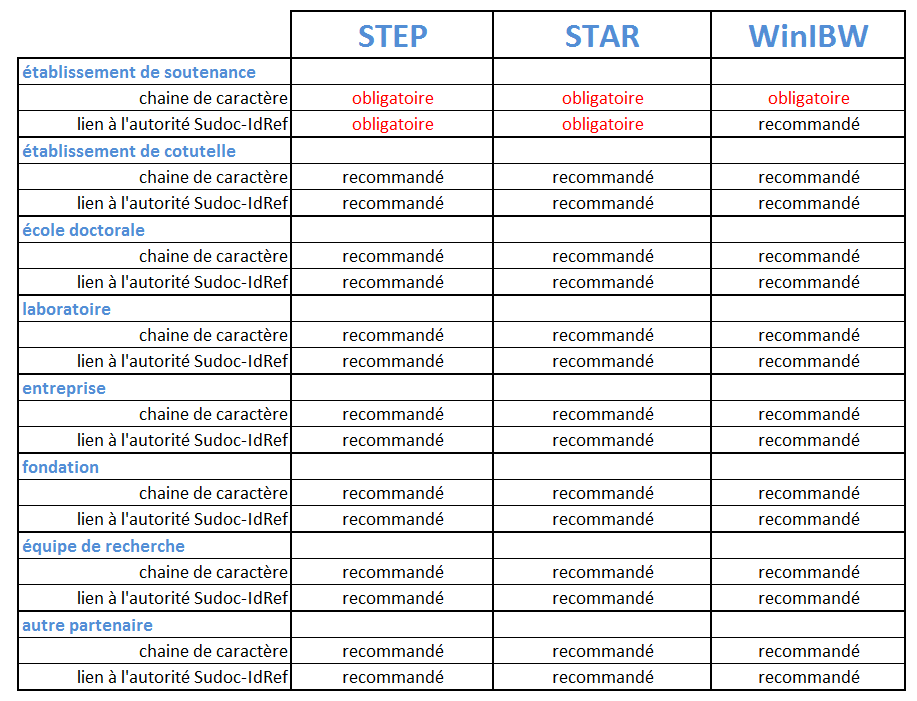 Des questions sur les nouveaux codes de fonction ?